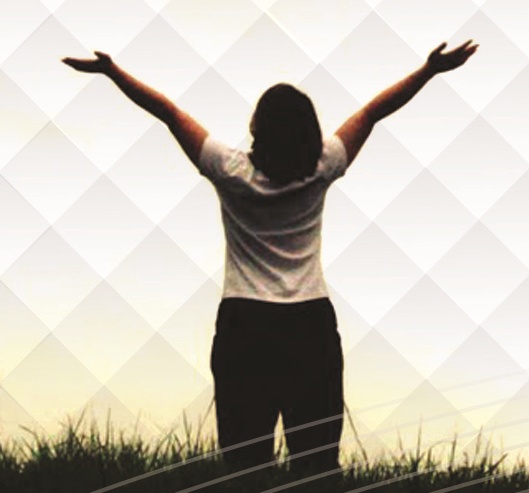 Free At Last!
(part 3)
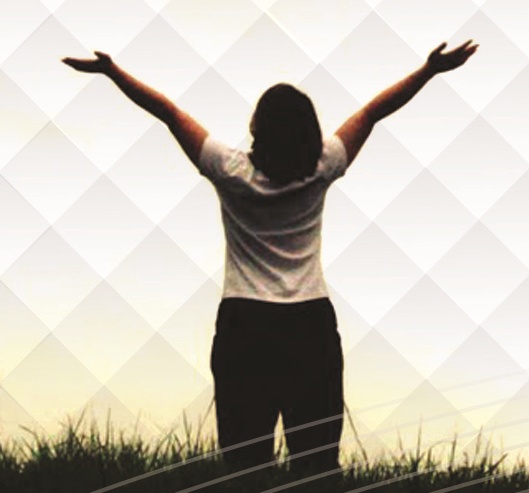 Emotionally Free
What's your emoticon?
prisoner of some deep emotional need
What's your emoticon?
emotionally still a prisoner of your past
What's your emoticon?
prisoner of a yet unborn future
What's your emoticon?
Emotional Problems - Causes
Family Environment
Causes – Emotional Problems
Individual Personality and Cultivated Habits
Causes – Emotional Problems
Past Experiences
Causes – Emotional Problems
Emotional Entanglements
Causes – Emotional Problems
Emotional Entanglements
Causes – Emotional Problems
Imprisoned By Our Emotions
Withdrawal
Imprisoned By Our Emotions
Resentment/anger
Imprisoned By Our Emotions
Inadequacy
Imprisoned By Our Emotions
Extreme Competitiveness
Imprisoned By Our Emotions
Negative Control
Imprisoned By Our Emotions
Desperate for love and acceptance
Imprisoned By Our Emotions
Difficulty with intimacy
Imprisoned By Our Emotions
Approval addiction
Imprisoned By Our Emotions
Deceptions
Imprisoned By Our Emotions
DANGER! 
Explosive Emotions!
hurting people hurt other people
Explosive Emotions!
When your emotions rage - you do "insane" things
Explosive Emotions!
"for the wrath of man does not produce the righteousness of God." 
- James 1:20
Explosive Emotions!
"So the LORD said to Cain, "Why are you angry? And why has your countenance fallen?" 
-Genesis4:6
Explosive Emotions!
Wounded emotions cripple us
Explosive Emotions!
Emotional wholeness is ours through 
Jesus Christ
At the root of all shame, guilt and emotional prisons is a deep sense of unworthiness.
Jesus restores us
"He restores my soul;..." 
-Psalm 23:3
Jesus restores us
One Woman’s Story
John 8:1-11
Jesus restores us
No matter what your trap, He can bring you out
Jesus restores us
"My eyes are ever toward the LORD, For He shall pluck my feet out of the net." 
-Psalm 25:15
Jesus restores us
No matter how deep your darkness, He will be your light
Jesus restores us
"Do not rejoice over me, my enemy; When I fall, I will arise; When I sit in darkness, The LORD will be a light to me." 
- Micah 7:8
Jesus restores us
No matter how great your backsliding, He will heal you
Jesus restores us
"I will heal their backsliding, I will love them freely, For My anger has turned away from him." 
– Hosea 14:4-6
Jesus restores us
He turns everything around
Jesus restores us
"You have turned for me my mourning into dancing; You have put off my sackcloth and clothed me with gladness," 
- Psalm 30:11
Jesus restores us
Jesus Died To Make Us Whole
Jesus restores us
" But He was wounded for our transgressions, He was bruised for our iniquities; The chastisement for our peace was upon Him, And by His stripes we are healed." 
-Isaiah 53:5
Jesus restores us
Jesus Heals Us Emotionally – Today!
Jesus restores us
"...to heal the brokenhearted, ...To comfort all who mourn,....To console those who mourn...To give them beauty for ashes, …..joy for mourning, …..praise for the spirit of heaviness;" 
-Isaiah 61:1-3
Jesus heals us
Jesus Empowers Us
Jesus restores us
"for it is God who works in you both to will and to do for His good pleasure." 
-Philippians 2:13
Jesus empowers us
Receive your healing
"Bring my soul out of prison, That I may praise Your name; " 
-Psalm 142:7
Receive your healing
"Whoever calls on the name of the Lord will be saved." 
-Romans 10:13
Receive your healing
#1. Recognize
Receive your healing
#2. Embrace
Receive your healing
#3. Renounce
Receive your healing
#4. Consecrate
Receive your healing
#5. Welcome God’s Healing
Receive your healing
#6. Consistently renew your mind
Receive your healing